LOGO
此处请输入大学名称
我们正青春
17届  艺术系
此处输入年级班级
——班干部竞选，自我介绍PPT——
演讲者：PPT汇
开场白
亲爱的同学们，你们好，我叫XXX，大家可以叫我小名XX。我来自祖国美丽的昆明。我的家乡四季如春，美如画。而我和大家一样是一枚地地道道的90后~

在这里，我和大家一样，对以后的大学生活有着无数美丽的幻想与向往。有句话说的好，无大学，不青春！
自我介绍
PART 1
自我介绍
个人基本信息
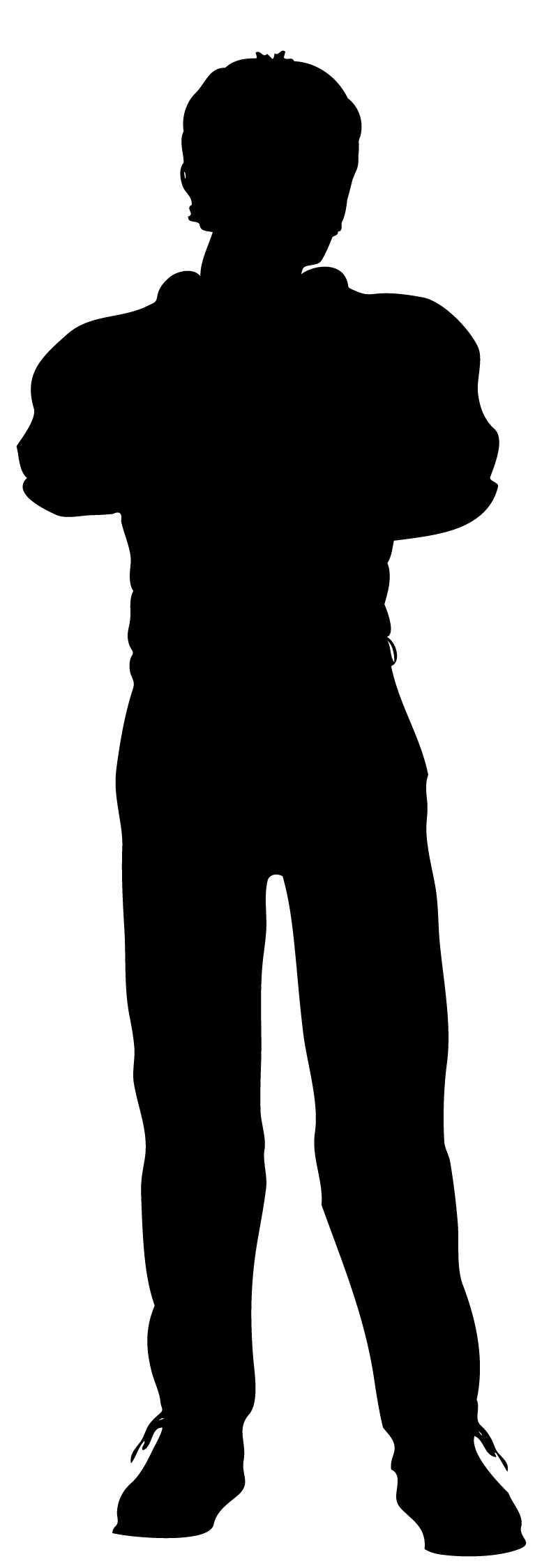 姓名
XXX
性别
男
年龄
19
生日
1998年8月21号
爱好
跳舞，踢球
特长
跳远，短跑
添加
添加类目
添加
添加类目
添加
添加类目
添加
添加类目
自我介绍
个人生活照片
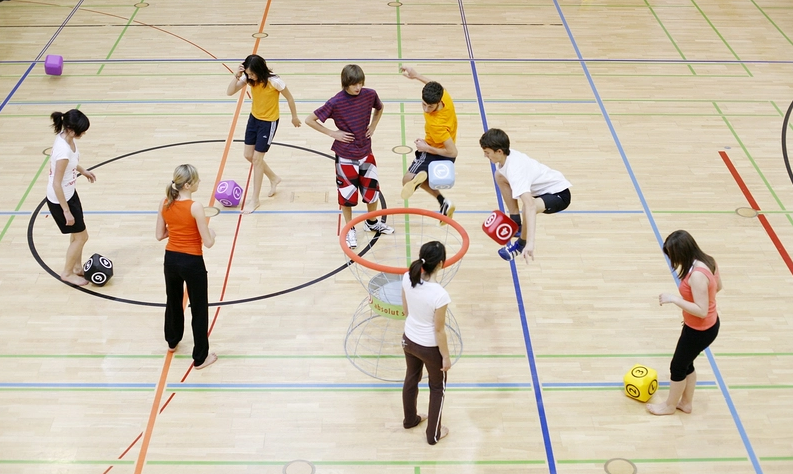 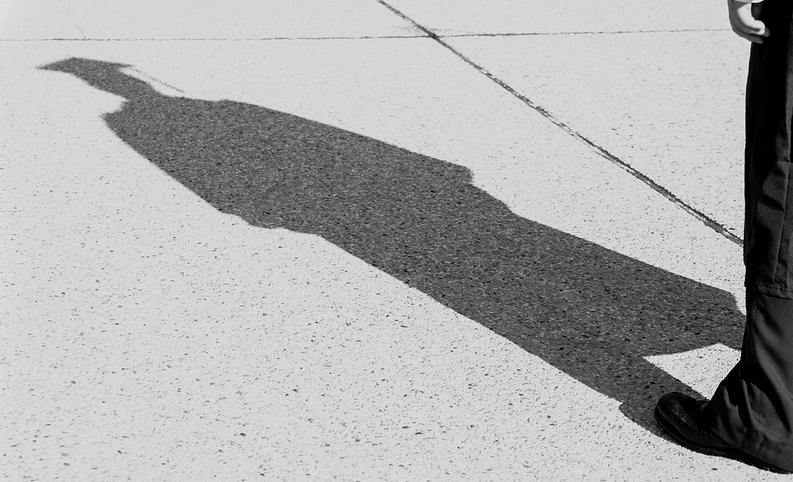 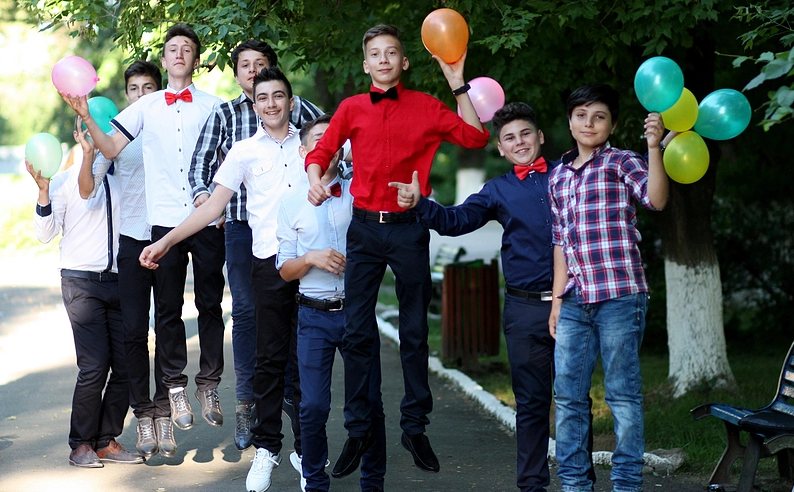 特长优势
PART 2
特长优势
参加比赛
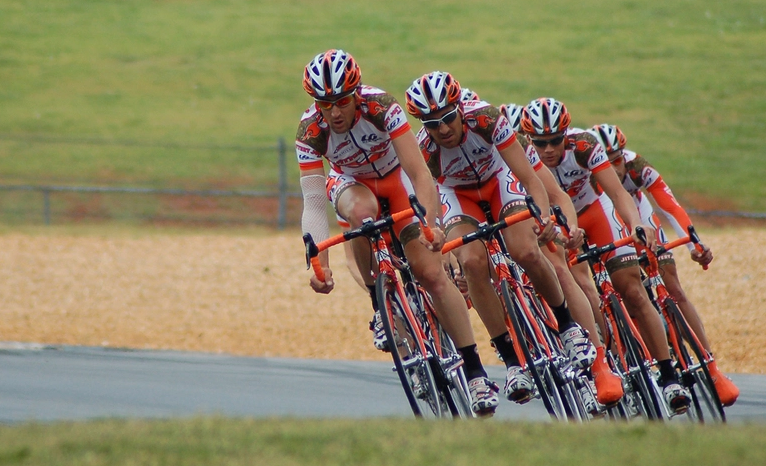 01
时间：2010年5月30日
事件：XXXXXXX
此处输入你的经历，事情经过，还有自己的感想和总结。
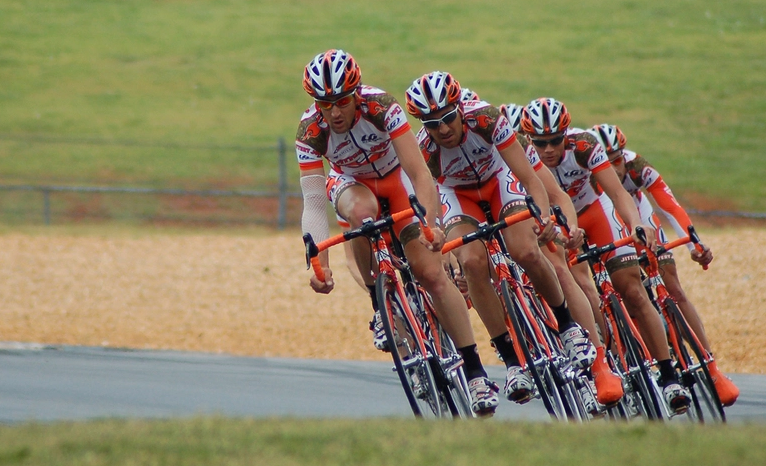 02
时间：2010年5月30日
事件：XXXXXXX
此处输入你的经历，事情经过，还有自己的感想和总结。
特长优势
参加比赛
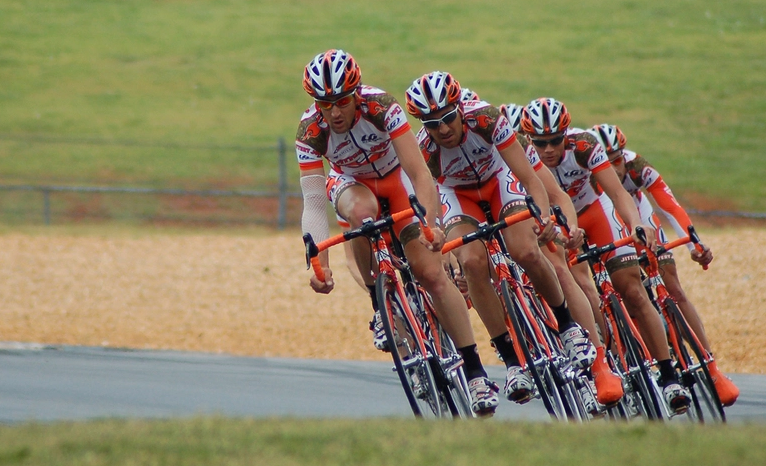 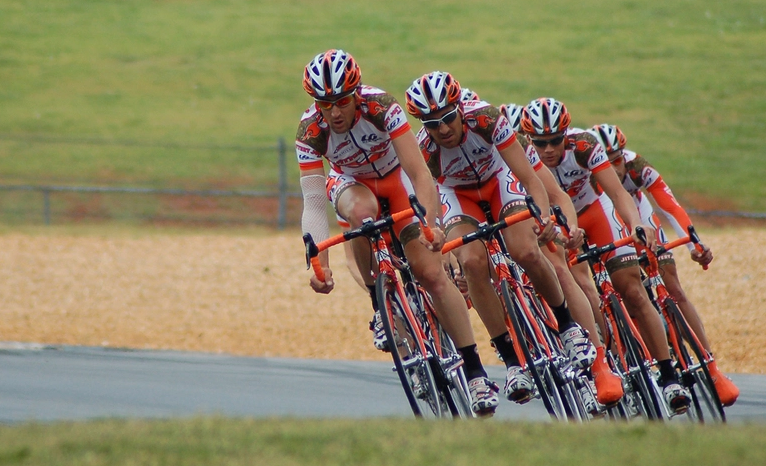 时间：2010年5月30日
事件：XXXXXXX
时间：2010年5月30日
事件：XXXXXXX
此处输入你的比赛，事情经过，还有自己的感想和总结。
此处输入你的比赛，事情经过，还有自己的感想和总结。
特长优势
个人获奖
获奖标题
获奖标题
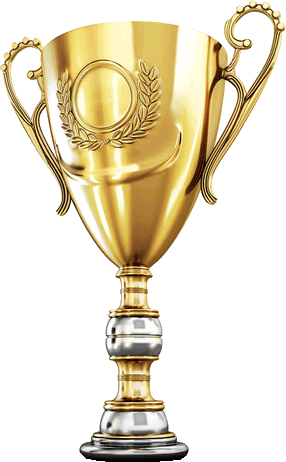 此处可以输入你的获奖经历，事情经过，还有自己的感想和总结。
此处可以输入你的获奖经历，事情经过，还有自己的感想和总结。
获奖标题
获奖标题
此处可以输入你的获奖经历，事情经过，还有自己的感想和总结。
此处可以输入你的获奖经历，事情经过，还有自己的感想和总结。
特长优势
个人获奖
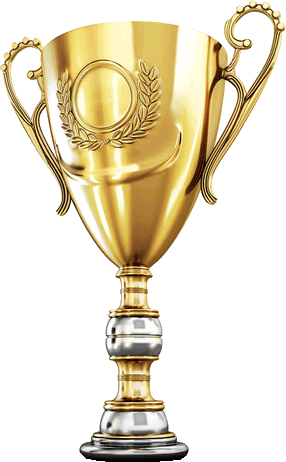 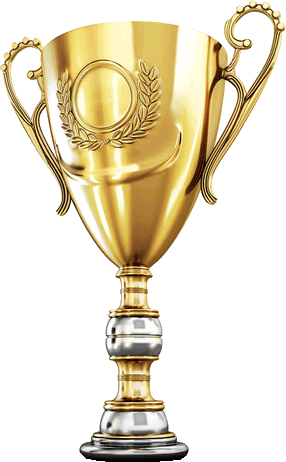 获奖标题
获奖标题
此处可以输入你的获奖经历，事情经过，还有自己的感想和总结。
此处可以输入你的获奖经历，事情经过，还有自己的感想和总结。
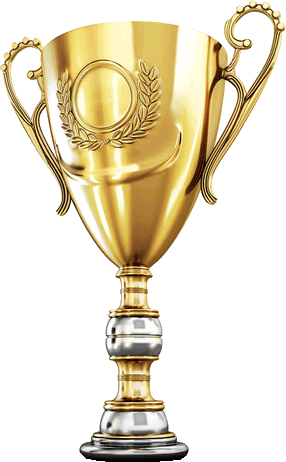 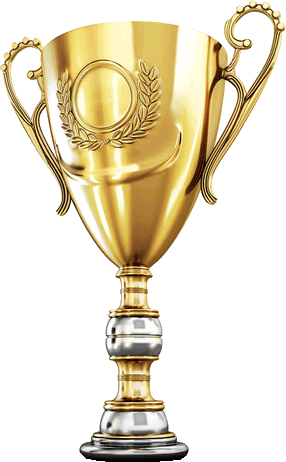 获奖标题
获奖标题
此处可以输入你的获奖经历，事情经过，还有自己的感想和总结。
此处可以输入你的获奖经历，事情经过，还有自己的感想和总结。
特长优势
个人经历
经历一
经历一
经历一
此处可以输入你的获奖经历，事情经过，还有自己的感想和总结。
此处可以输入你的获奖经历，事情经过，还有自己的感想和总结。
此处可以输入你的获奖经历，事情经过，还有自己的感想和总结。
自我剖析
PART 3
自我剖析
个人优缺点
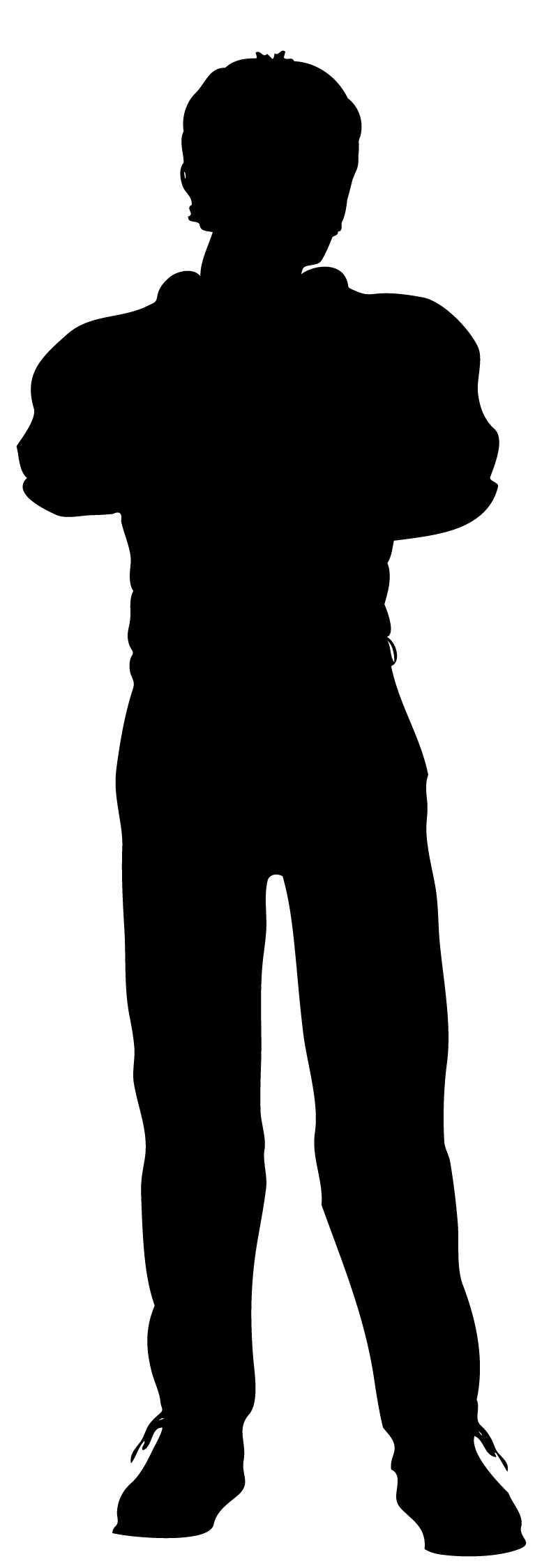 优点
此处输入你的优点
此处输入你的优点
此处输入你的优点
此处输入你的优点
此处输入你的优点
此处输入你的优点
缺点
此处输入你的缺点
此处输入你的缺点
此处输入你的缺点
此处输入你的缺点
此处输入你的缺点
此处输入你的缺点
竞选目的
PART 3
竞选目的
我的目的和宗旨
目 的
宗旨
此处输入目的
此处输入宗旨
输入您的内容或者通过右键复制粘贴您的内容，并选择只保留文字。输入您的内容或者通过右键复制粘贴您的内容。输入您的内容或者通过右键复制粘贴您的内容。
输入您的内容或者通过右键复制粘贴您的内容，并选择只保留文字。输入您的内容或者通过右键复制粘贴您的内容。输入您的内容或者通过右键复制粘贴您的内容。
工作计划
PART 3
工作计划
行程安排
输入您的内容或者通过右键复制粘贴您的内容，并选择只保留文字。
01
第一阶段
输入您的内容或者通过右键复制粘贴您的内容，并选择只保留文字。
02
第二阶段
03
第三阶段
输入您的内容或者通过右键复制粘贴您的内容，并选择只保留文字。
04
第四阶段
输入您的内容或者通过右键复制粘贴您的内容，并选择只保留文字。
承若宣誓
PART 3
承若宣言
我的承若
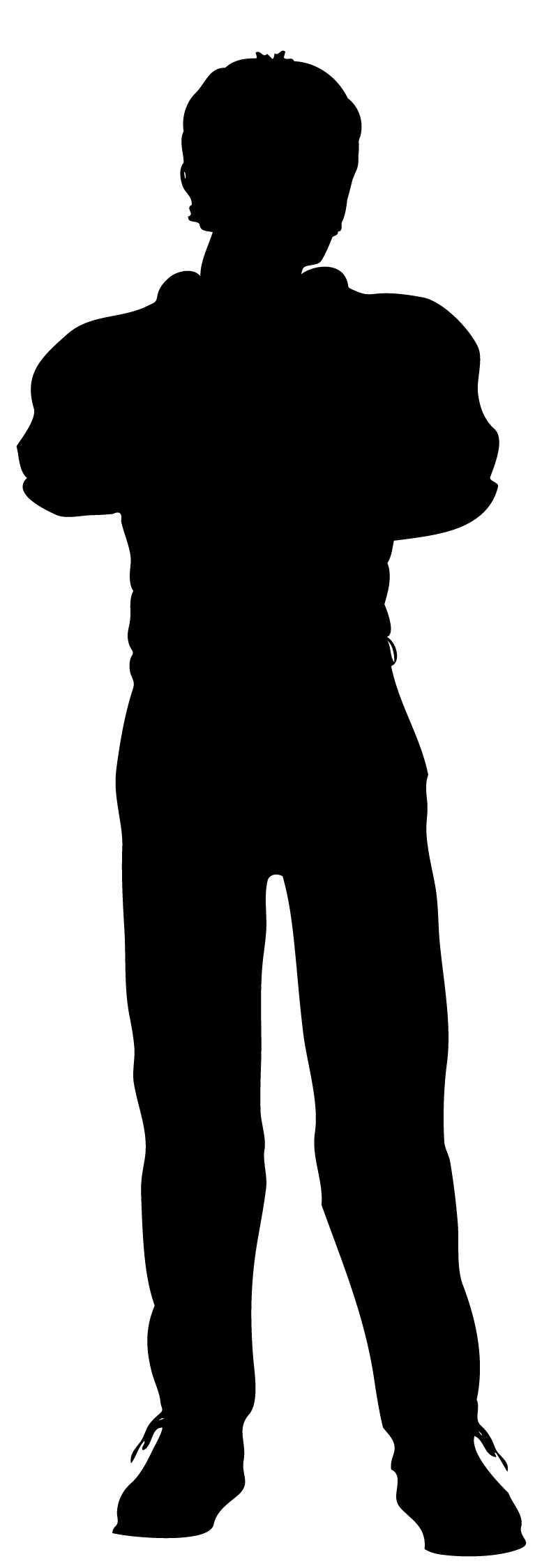 我将做到以下几点：
严于律己
热诚待人
公平公正
一丝不苟
点击添加
点击添加
点击添加
点击添加
承若宣言
我的宣言
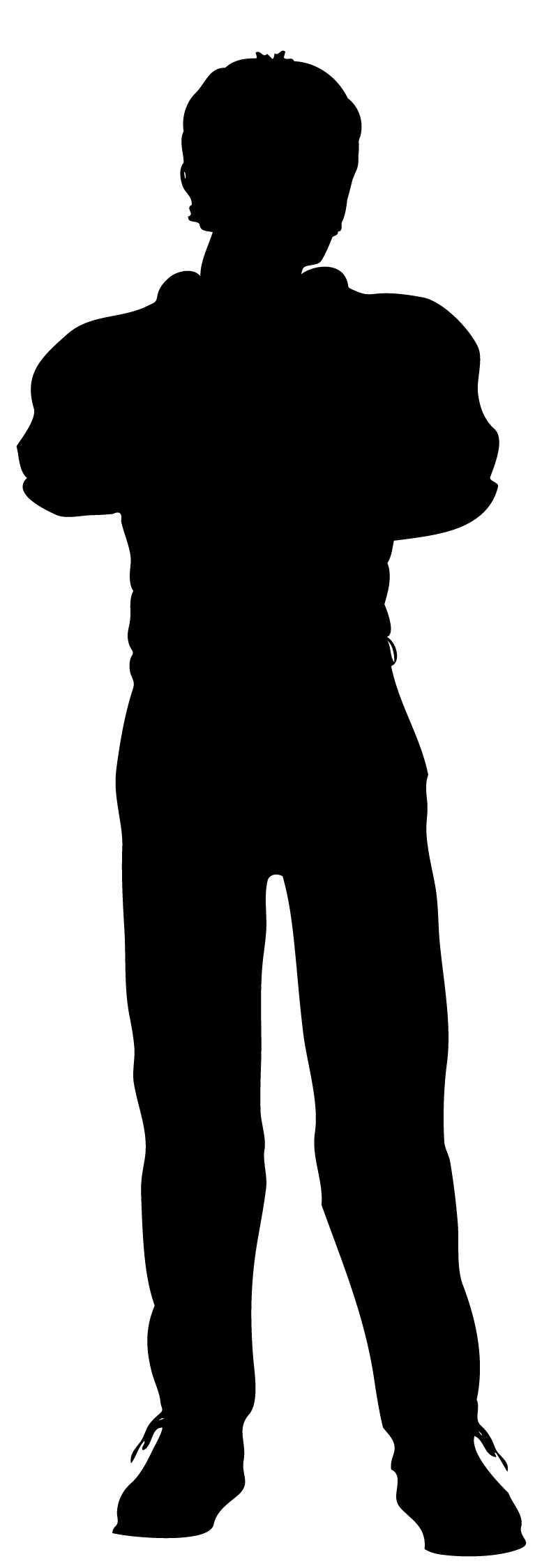 在此，我宣誓：
点击此处输入你的宣誓词
点击此处输入你的宣誓词
点击此处输入你的宣誓词
请投我一票
PART 3
谢谢！
LOGO
此处请输入大学名称
谢谢观看！
17届  艺术系
此处输入年级班级
——班干部竞选，自我介绍PPT——
演讲者：PPT汇
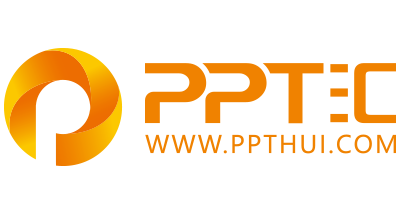 上万精品PPT模板全部免费下载
PPT汇    www.ppthui.com
PPT模板下载：www.ppthui.com/muban/            行业PPT模板：www.ppthui.com/hangye/
工作PPT模板：www.ppthui.com/gongzuo/         节日PPT模板：www.ppthui.com/jieri/
PPT背景图片： www.ppthui.com/beijing/            PPT课件模板：www.ppthui.com/kejian/
[Speaker Notes: 模板来自于 https://www.ppthui.com    【PPT汇】]
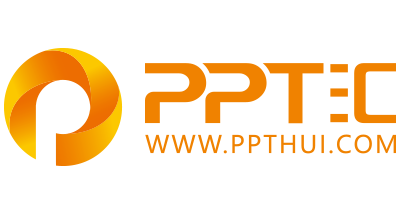 10000+套精品PPT模板全部免费下载
www.ppthui.com
PPT汇

PPT模板下载：www.ppthui.com/muban/            行业PPT模板：www.ppthui.com/hangye/
工作PPT模板：www.ppthui.com/gongzuo/         节日PPT模板：www.ppthui.com/jieri/
党政军事PPT：www.ppthui.com/dangzheng/     教育说课课件：www.ppthui.com/jiaoyu/
PPT模板：简洁模板丨商务模板丨自然风景丨时尚模板丨古典模板丨浪漫爱情丨卡通动漫丨艺术设计丨主题班会丨背景图片

行业PPT：党政军事丨科技模板丨工业机械丨医学医疗丨旅游旅行丨金融理财丨餐饮美食丨教育培训丨教学说课丨营销销售

工作PPT：工作汇报丨毕业答辩丨工作培训丨述职报告丨分析报告丨个人简历丨公司简介丨商业金融丨工作总结丨团队管理

More+
[Speaker Notes: 模板来自于 https://www.ppthui.com    【PPT汇】]